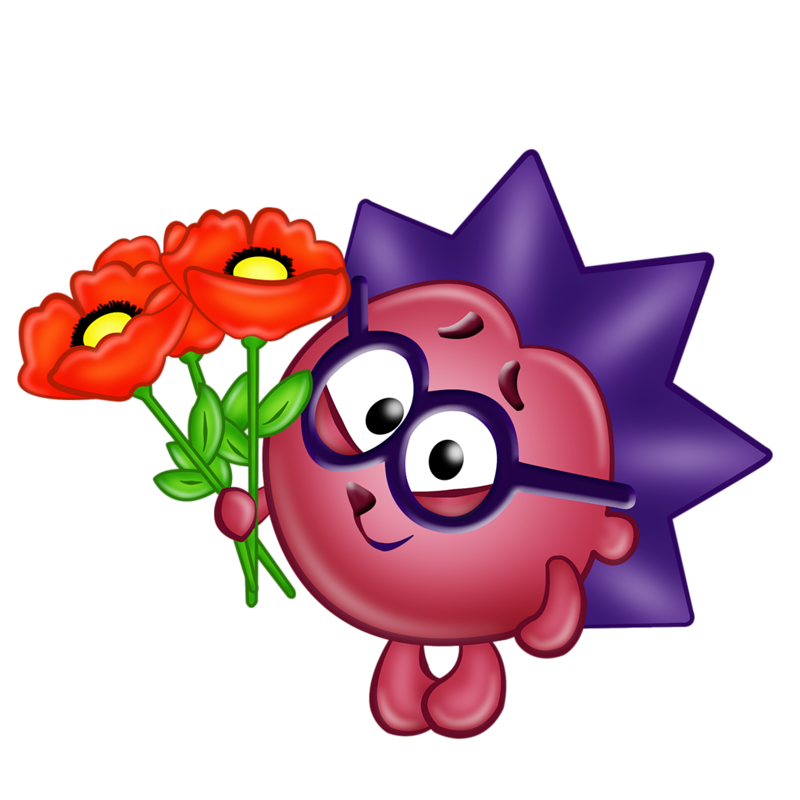 3 марта в нашей группе состоялся праздничный концерт, посвящённый Международному Женскому Дню
Мы поздравляли наших любимых девочек
Мальчики приготовили для них стихи,  песни…
… и, конечно, подарки!
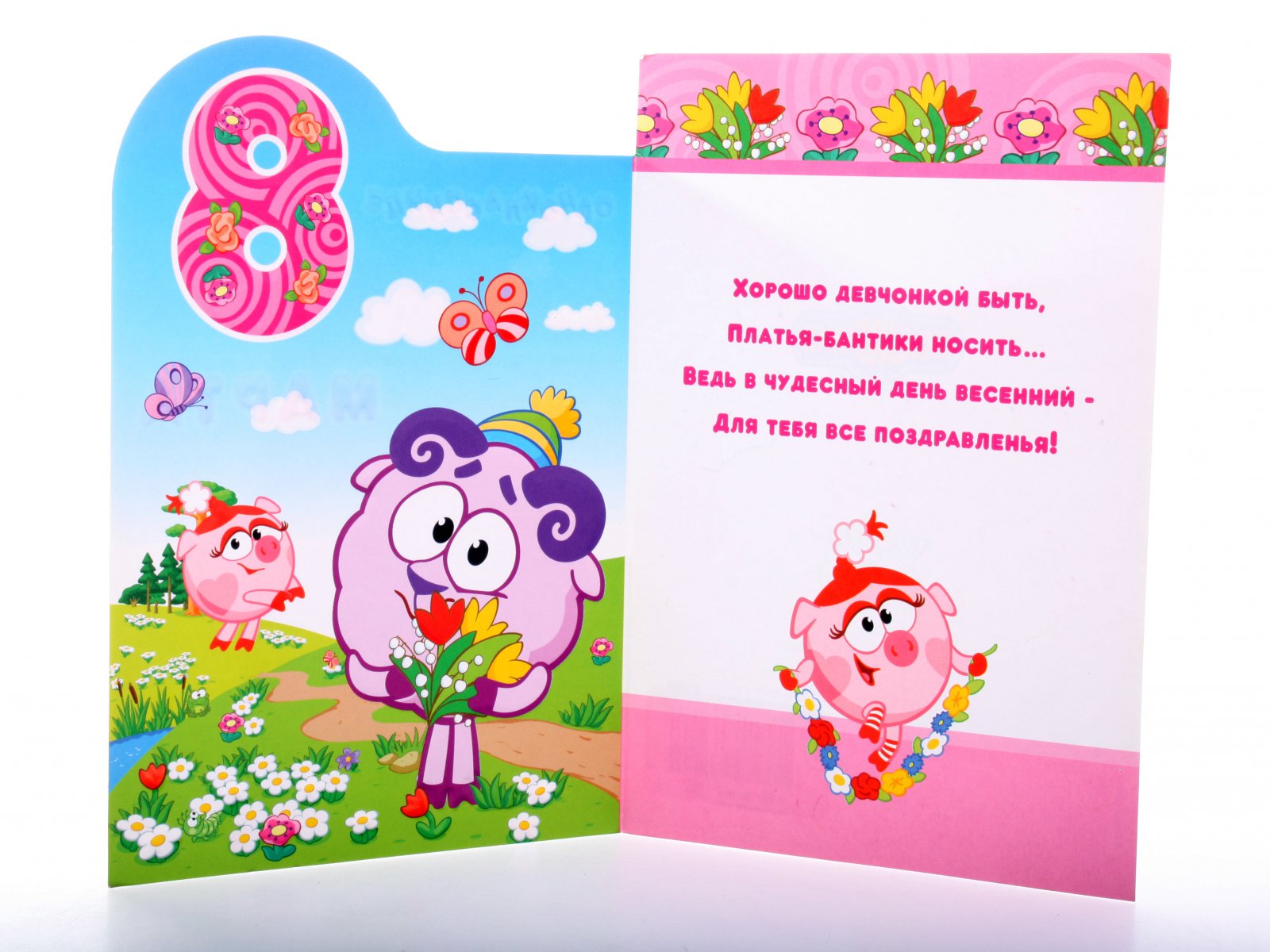 Потом - традиционное угощение.
Для наших дорогих мамочек и бабушек мы готовили подарки.
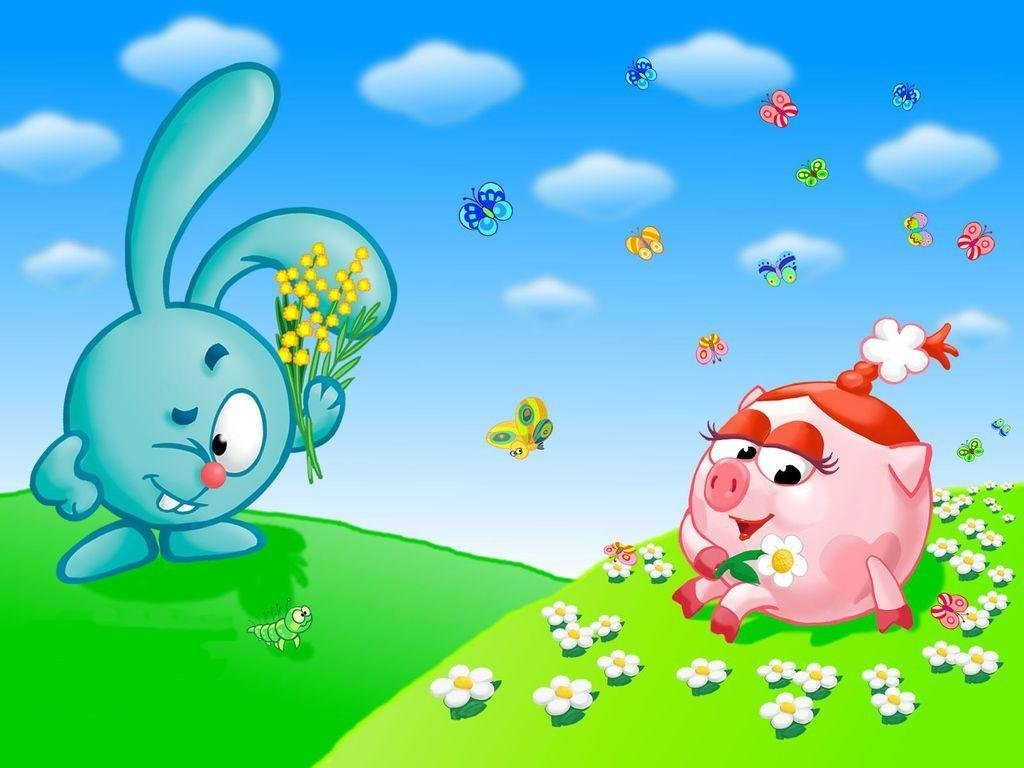 Мы, как всегда, очень старались.
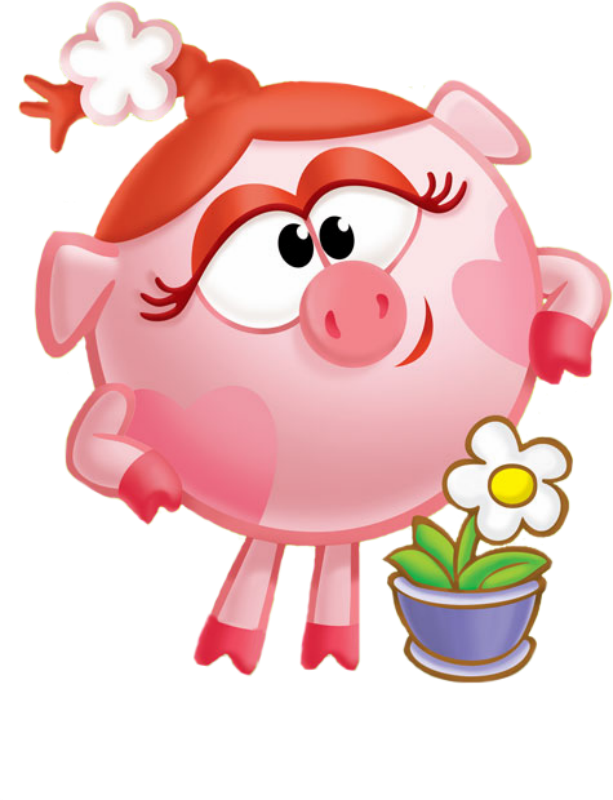 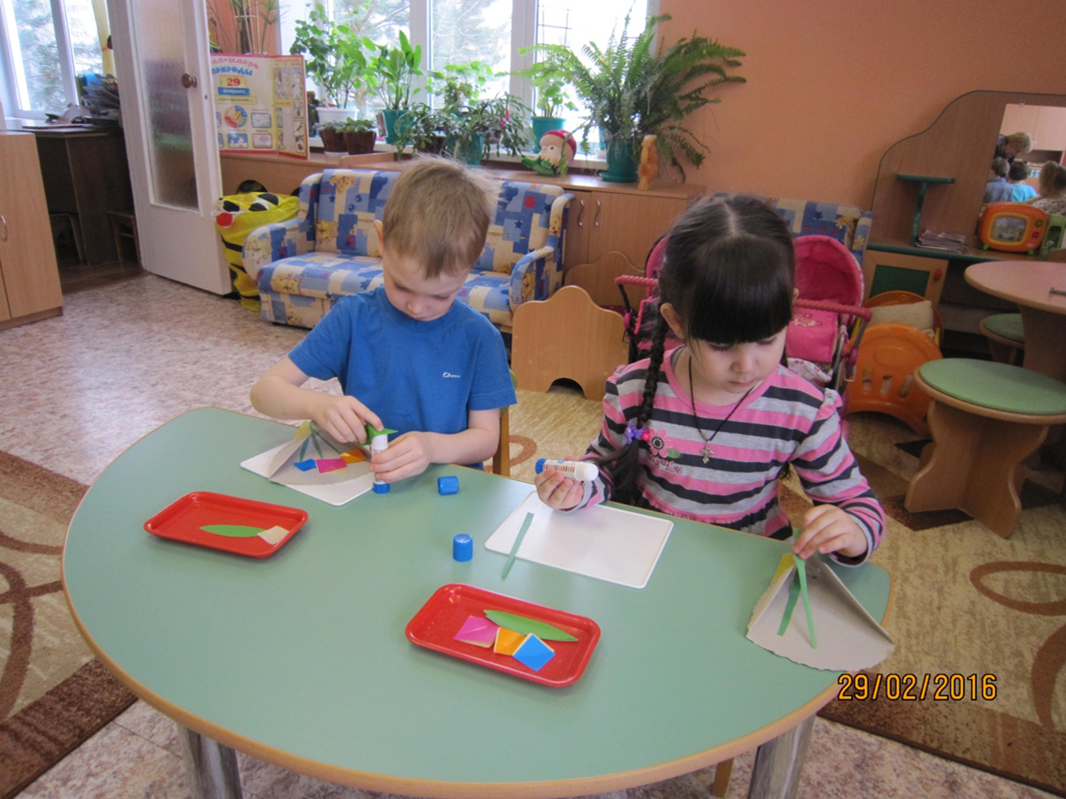 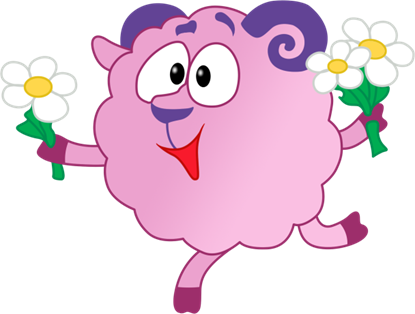 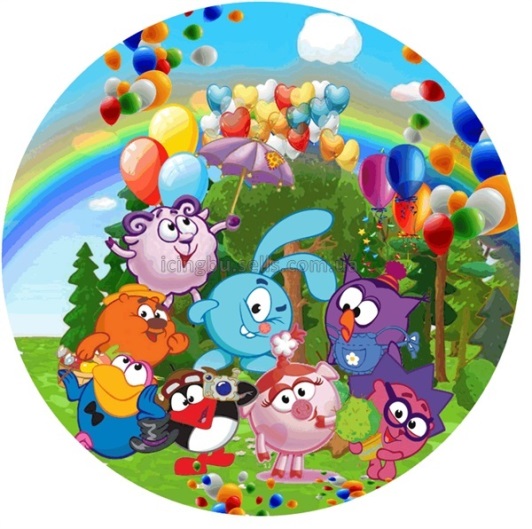 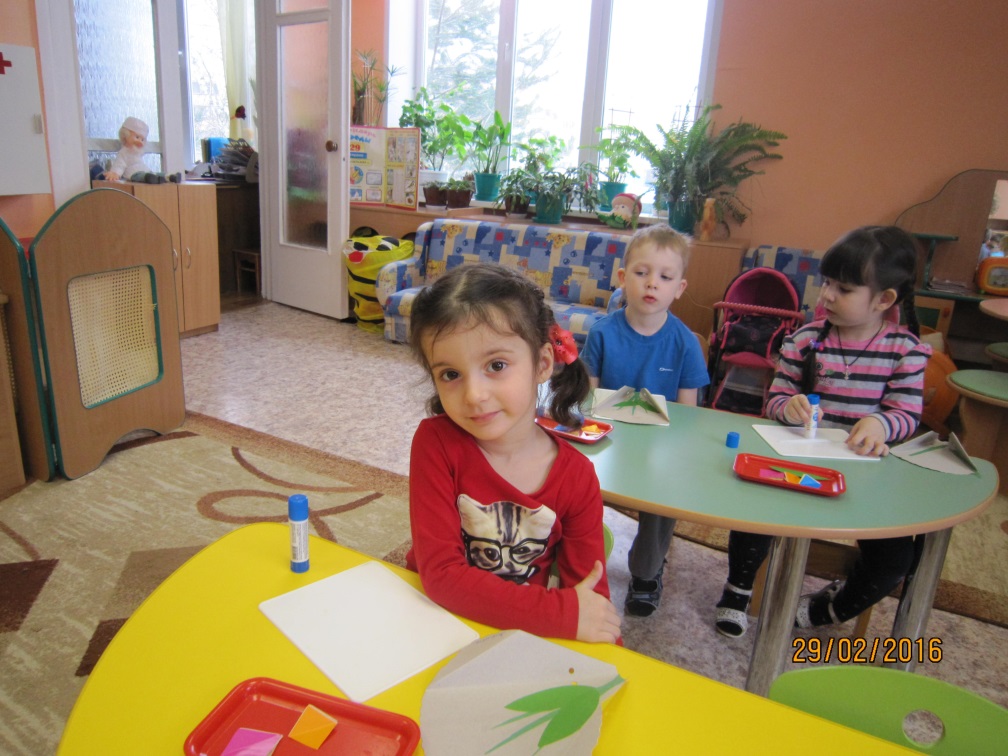 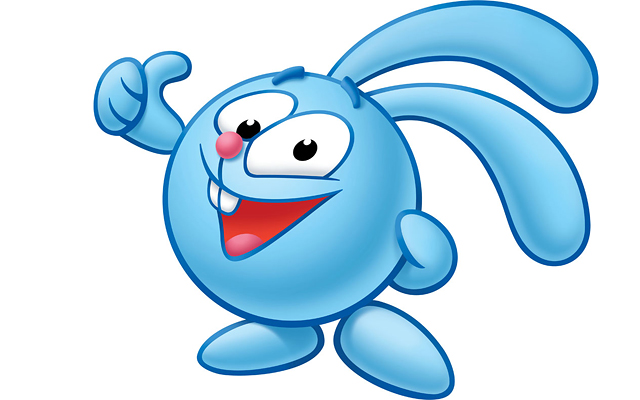 Волновались!
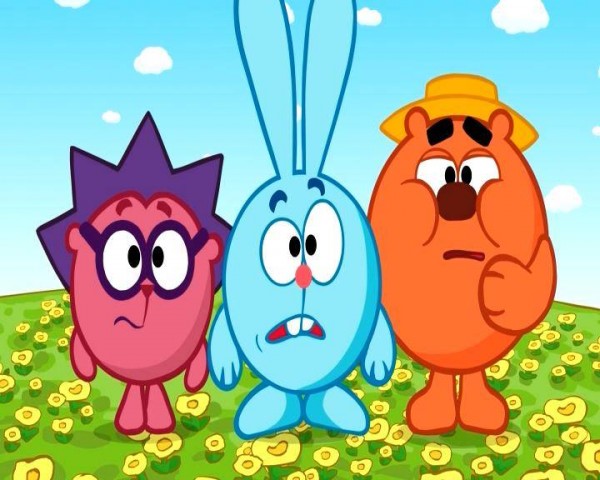 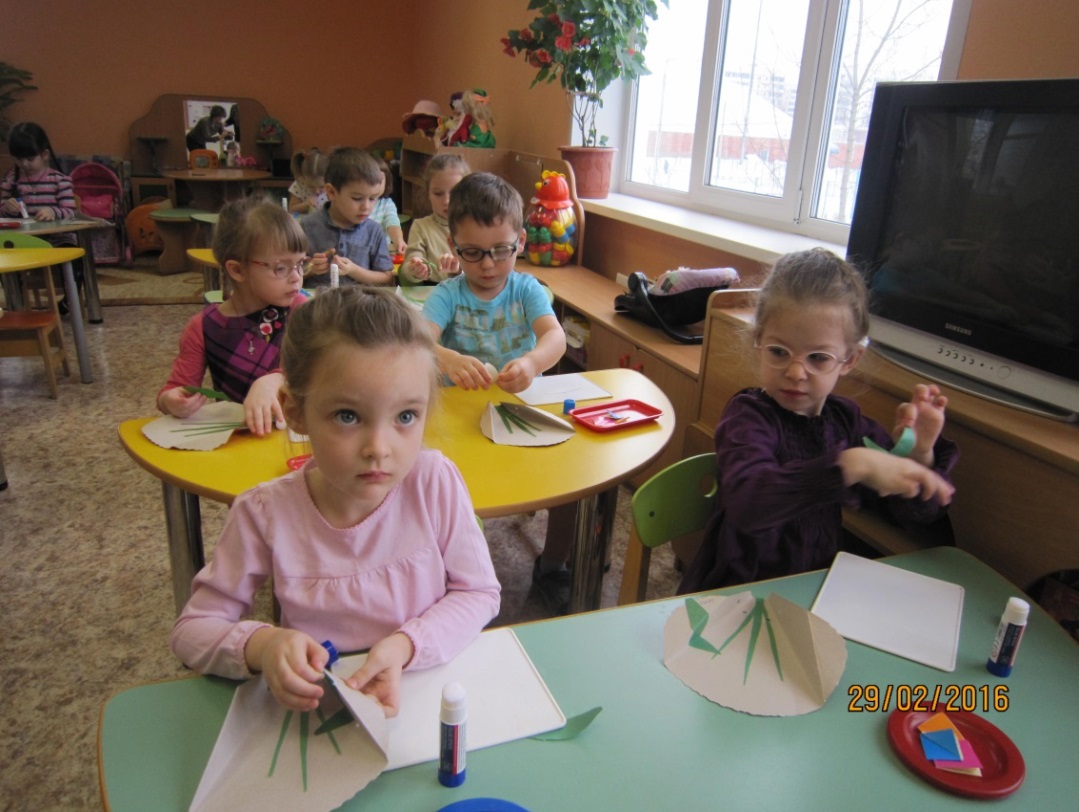 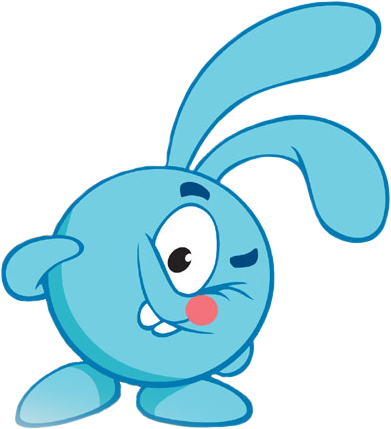 Но у нас надёжные помощники!!!
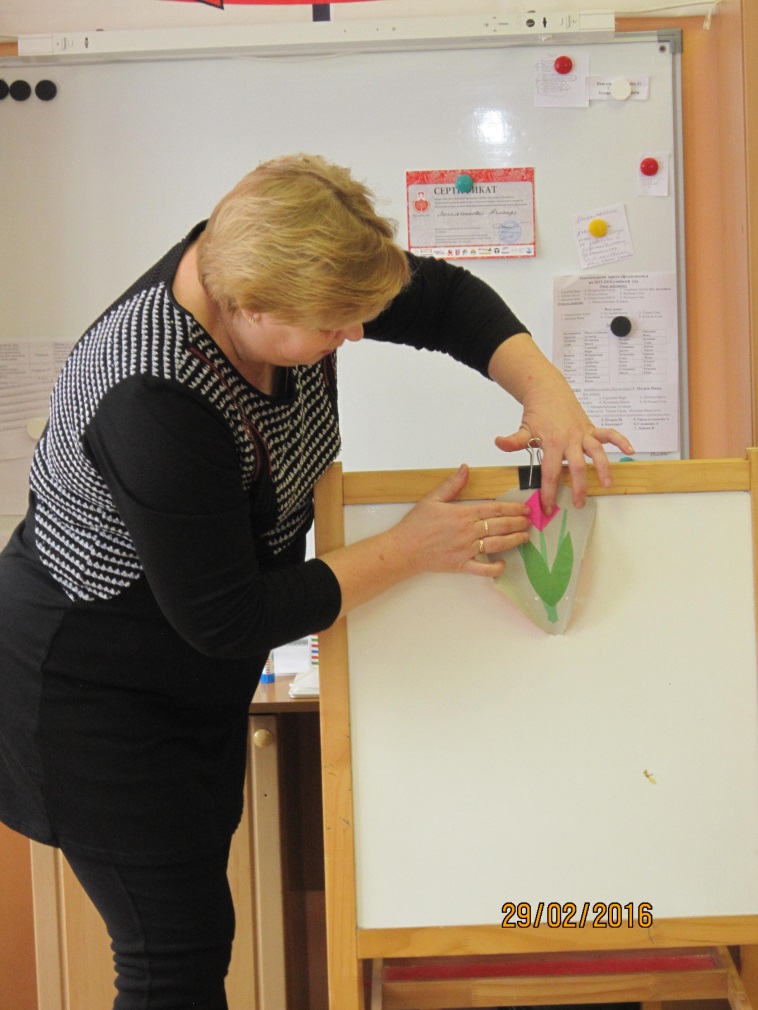 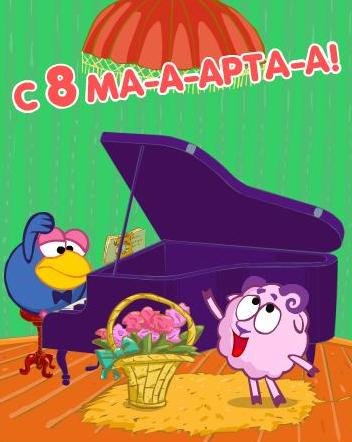 Работа очень кропотливая!
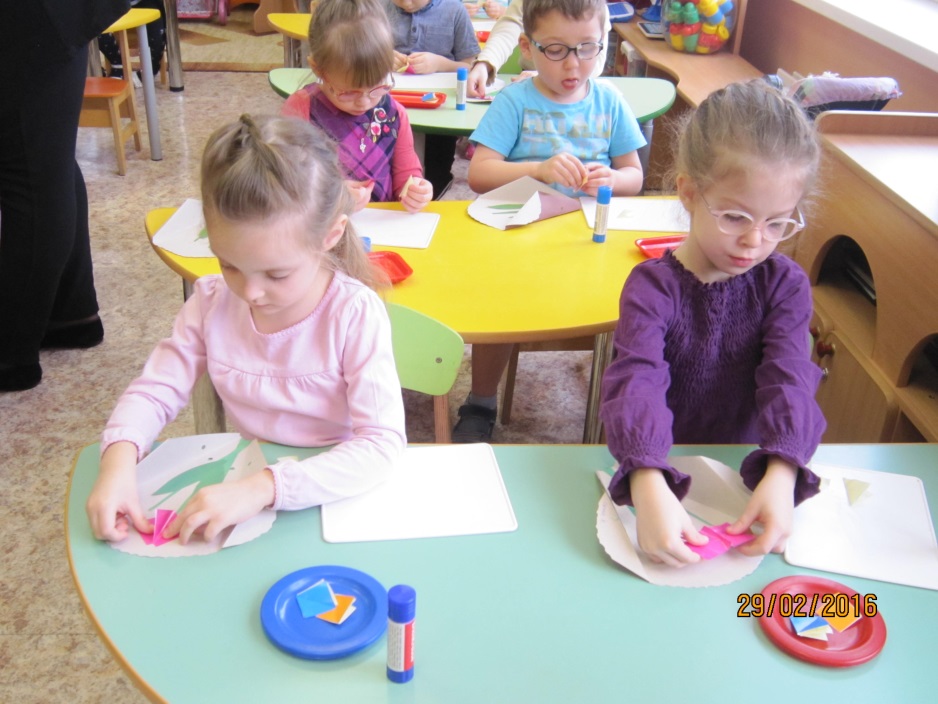 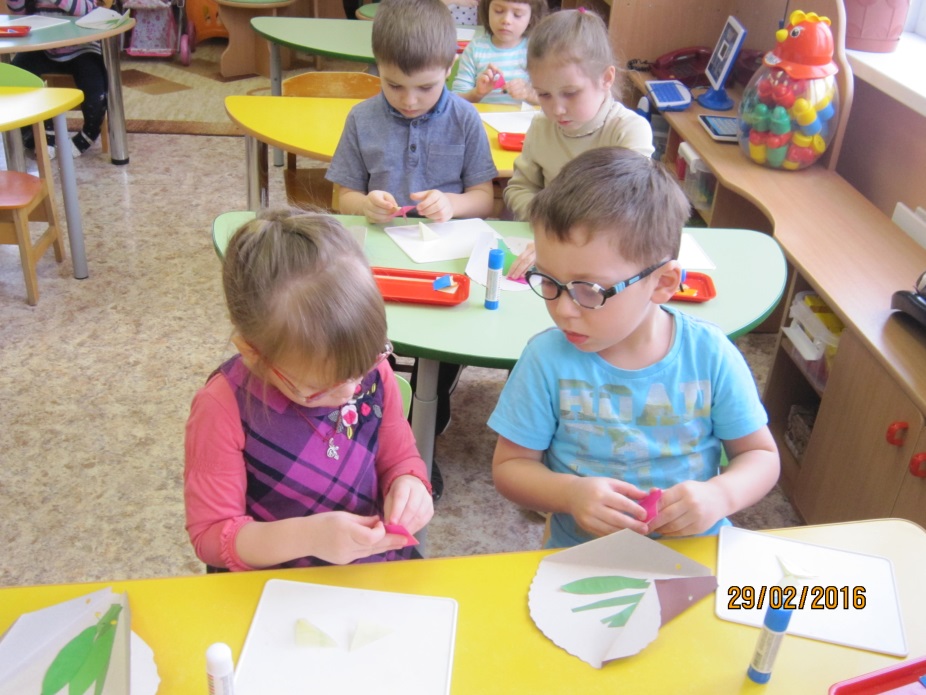 Но у нас всё получилось!!!
И мы очень довольны!
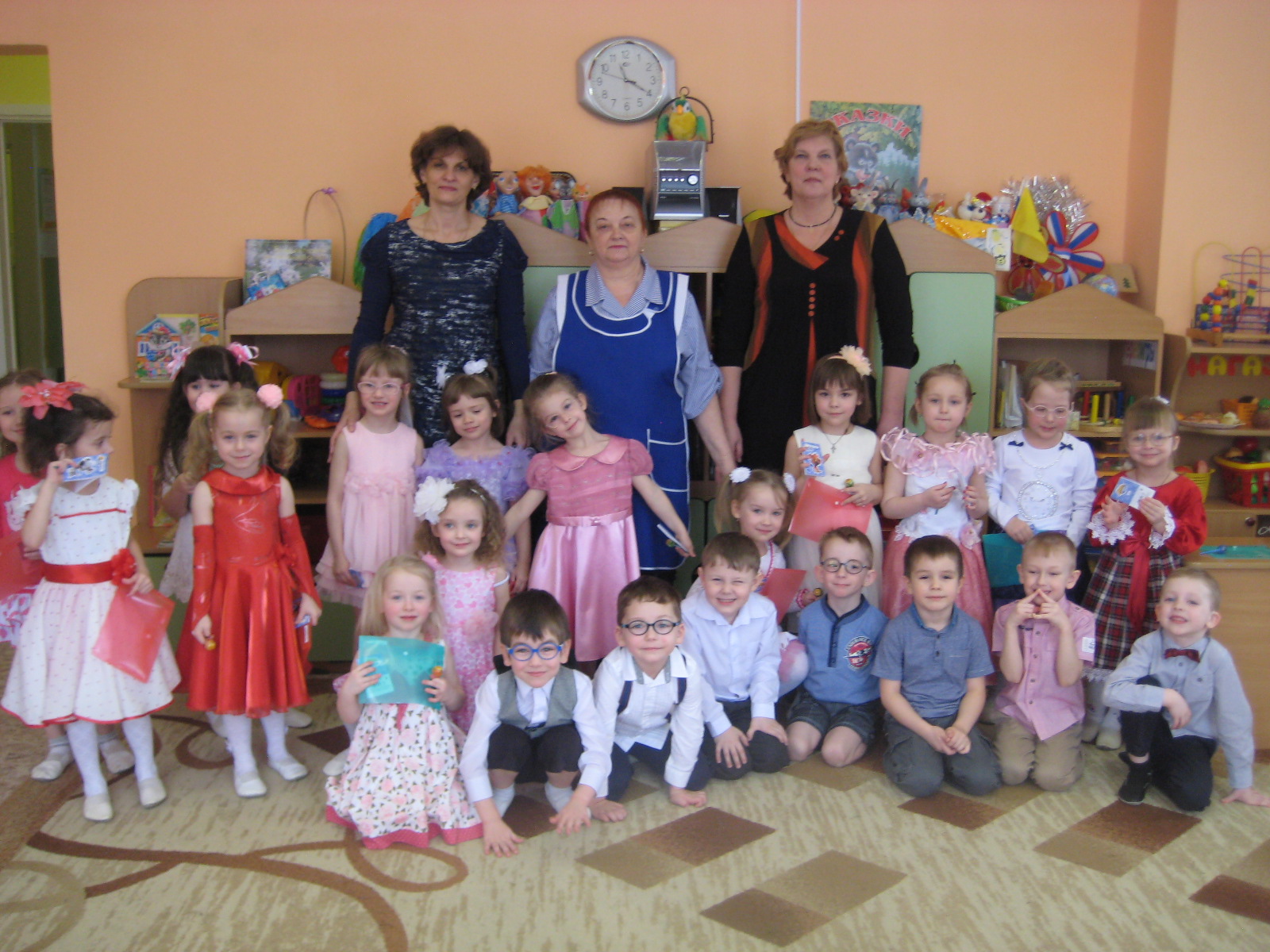 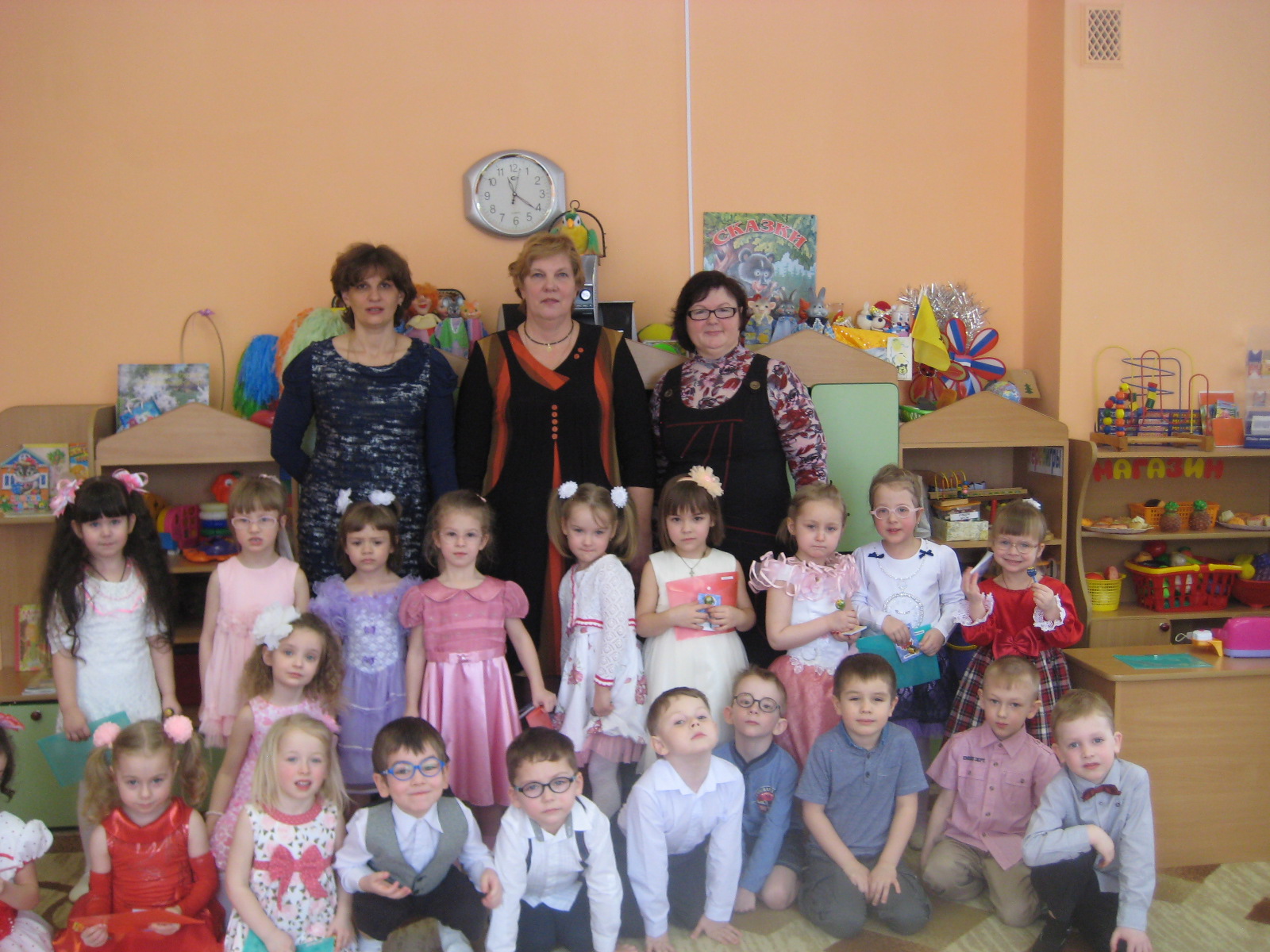 С ПРАЗДНИКОМ,  МИЛЫЕ ЖЕНЩИНЫ!